Key Structures and Processes for Holistic Student Support
Elisabeth Barnett, Ph.D.
Senior Research Scientist, CCRC
Project Director, iPASS  Assessment and RCT studies

Alex Mayer, Ph.D.
Deputy Director, Postsecondary Education Policy Area
Project Director, MDRC 
Alexander.Mayer@mdrc.org
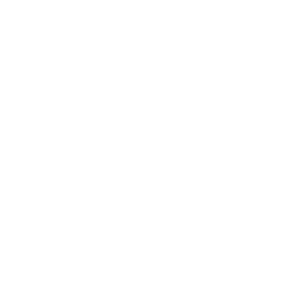 @CommunityCCRC
[Speaker Notes: OUR TOPIC TODAY IS TECHNOLOGY- MEDIATED ADVISING – SO USE OF TOOLS LIKE EARLY ALERT SYSTEMS, EDUCAITON PLANNING PLATFORMS, AND PREDICTIVE ANALYTICSS TO FACILITATE A MORE ROBUST, HOLISTIC ADVISING EXPERIENCE FOR STUDENTS. 

TO ENGAGE IN THIS TOPIC, WE ARE GOING TO SHARE 

WE ARE IN THE EARLY STAGES OF A RANDOMIZED CONTROLLED TRIAL STUDY OF THREE ADVISING INTERVENTIONS THAT LEVERAGE TECHNOLOGY. WE ARE GOING TO SHARE OUR STUDY PLAN, HOW THOSE INTERVENTIONS WERE DEVELOPED AND OUR EARLY EXPERIENCES DEPLOYING THE INTERVENTIONS.]
Research Partners
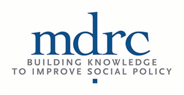 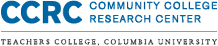 [Speaker Notes: Technical Assistance and Evaluation project]
College Partners
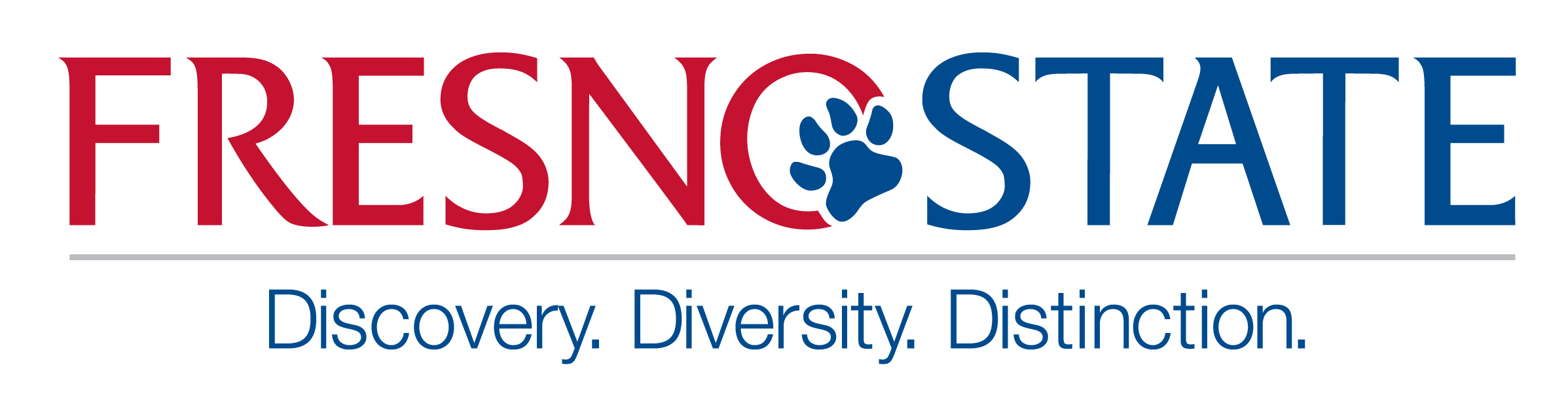 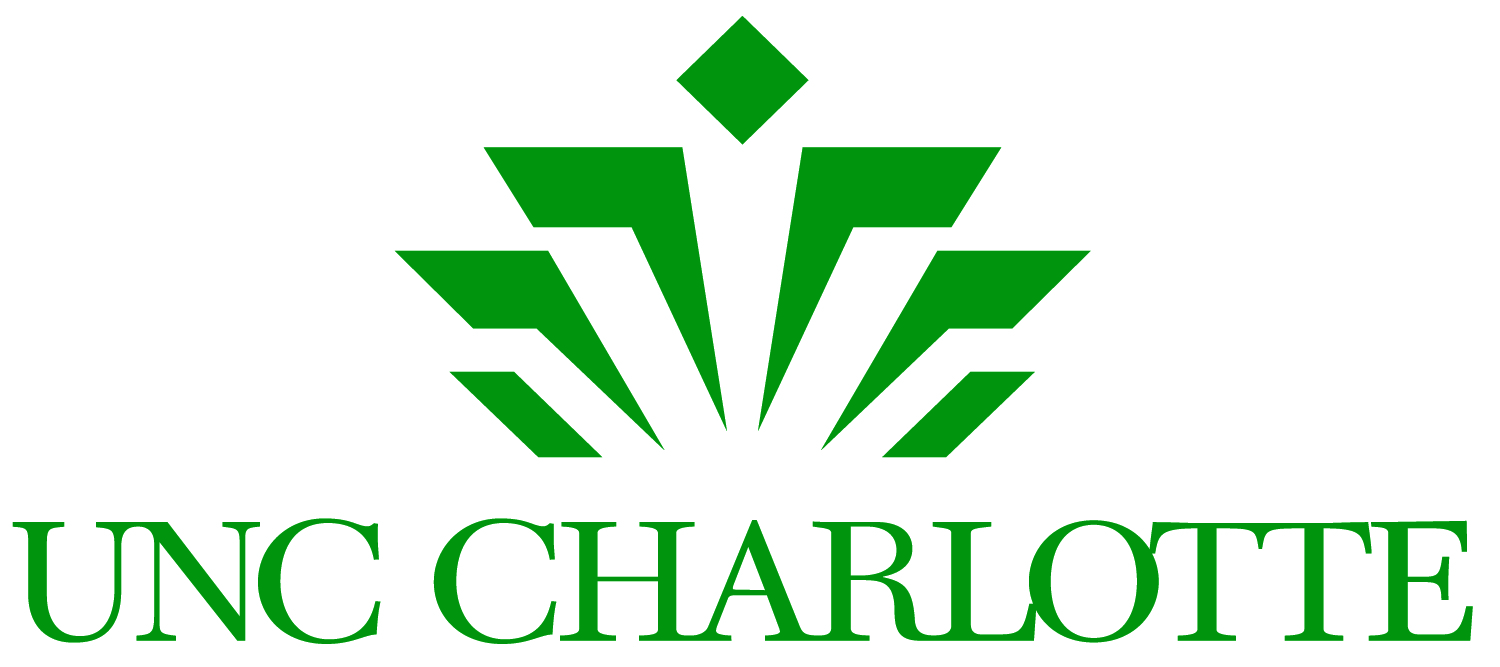 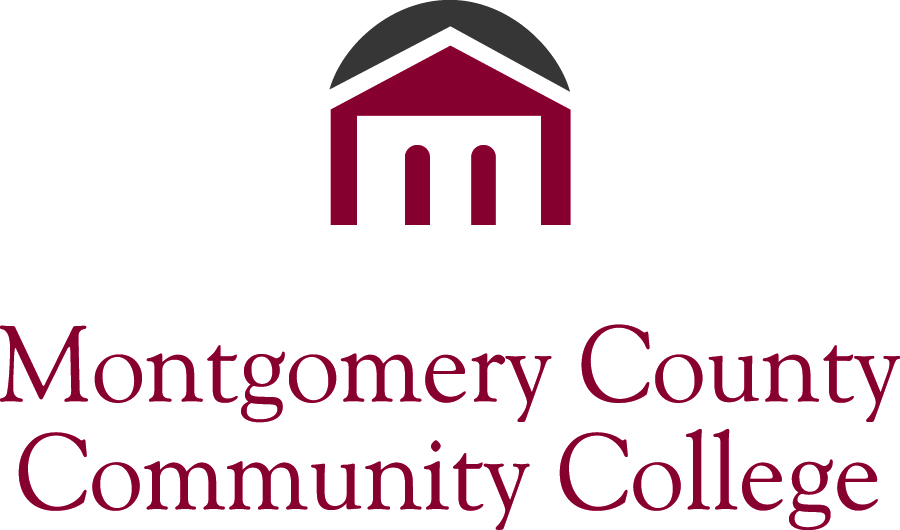 [Speaker Notes: Part of study is developing and disseminating intervention tools in collaboration with college partners]
Objectives
Introduce framework for holistic student support 

Demonstrate using framework as an interactive tool

Provide examples from colleges using the tools

Prepare for breakout session at DREAM conference
Framework Background
What is holistic student support?
[Speaker Notes: Advising designed and delivered in a way that supports students’ overall personal and academic development


That is, effective advising extends beyond disseminating academic information to students and providing transactional assistance on academic tasks, such as course enrollment. Instead, effective advising is designed and delivered in a way that supports students’ overall personal and academic development, including students’ ability to make academic and career decisions that align with their overarching goals]
Holistic student support is structured and delivered according to a SSIPP model.
Sustained 
Support is ongoing, rather than using an “inoculation” approach.
Strategic
Services are differentiated to maximize capacity.
Integrated
Services are not viewed as stand-alone interventions.
Proactive
     Services are an integral part of all students’ experiences.
Personalized
Students receive the support they need when they need it, from an individual who knows them well.
Holistic student support teaches students how to identify and pursue academic and life goals.
To teach students how to make these decisions, advising and support practices need to address four areas of learning and development.
Martin, H. (2007). Constructing learning objectives for academic advising. Retrieved from NACADA Clearinghouse of Academic Advising Resources website: http://www.nacada.ksu.edu/Resources/Clearinghouse/View-Articles/Constructing-student-learning-outcomes.aspx

Tait, A. (2000). Planning student support for open and distance learning. Open Learning, 15(3), 287–299.
Technology can enable holistic student support
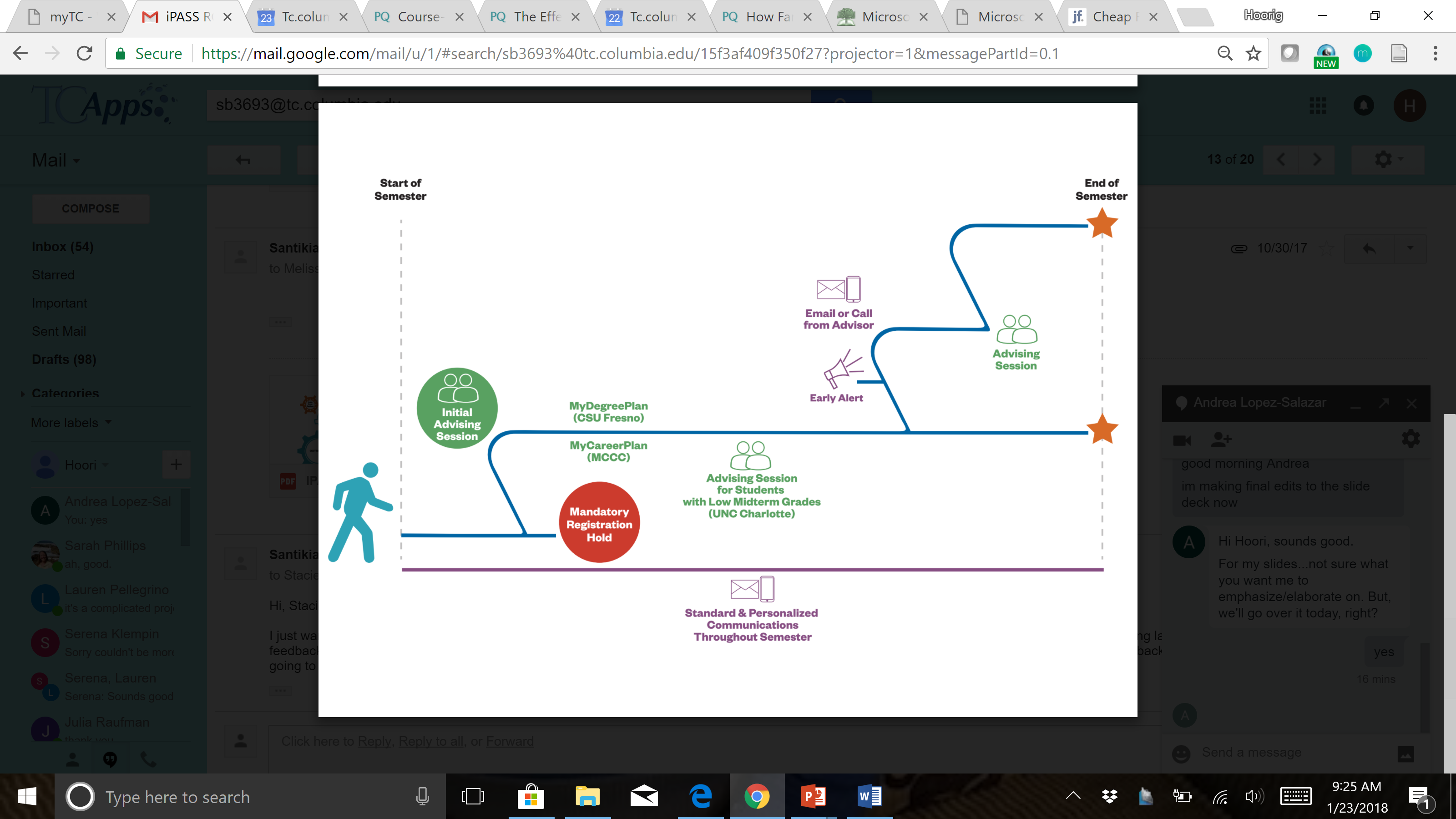 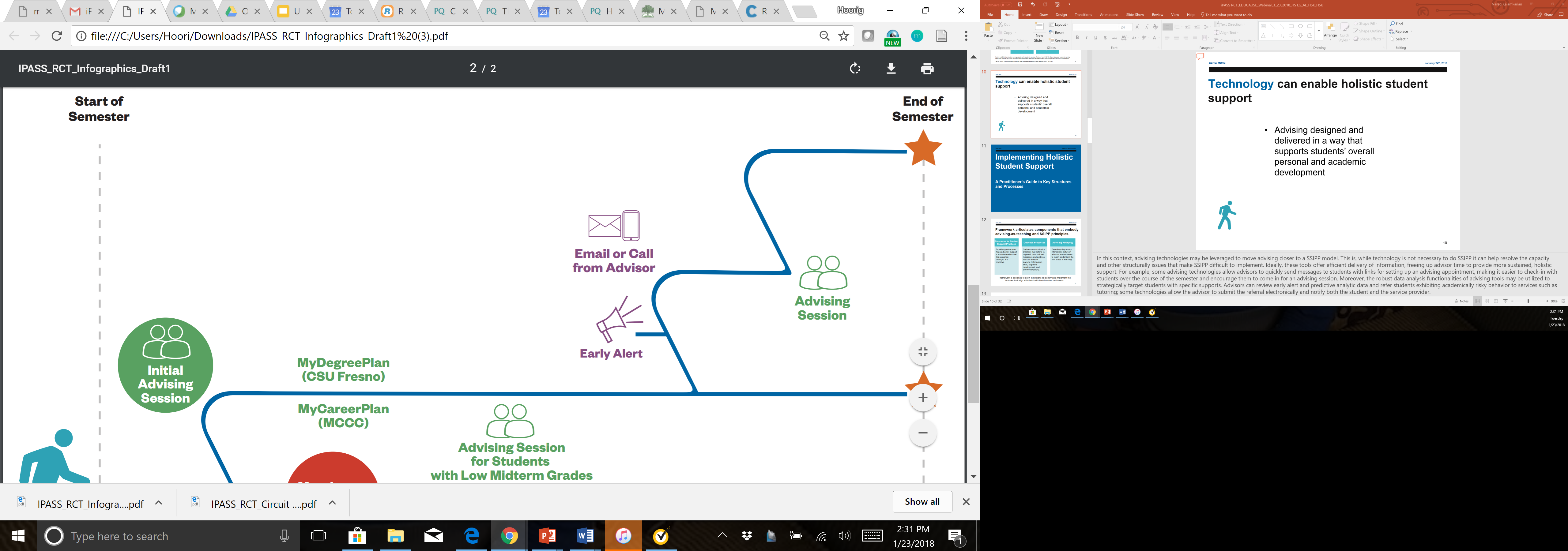 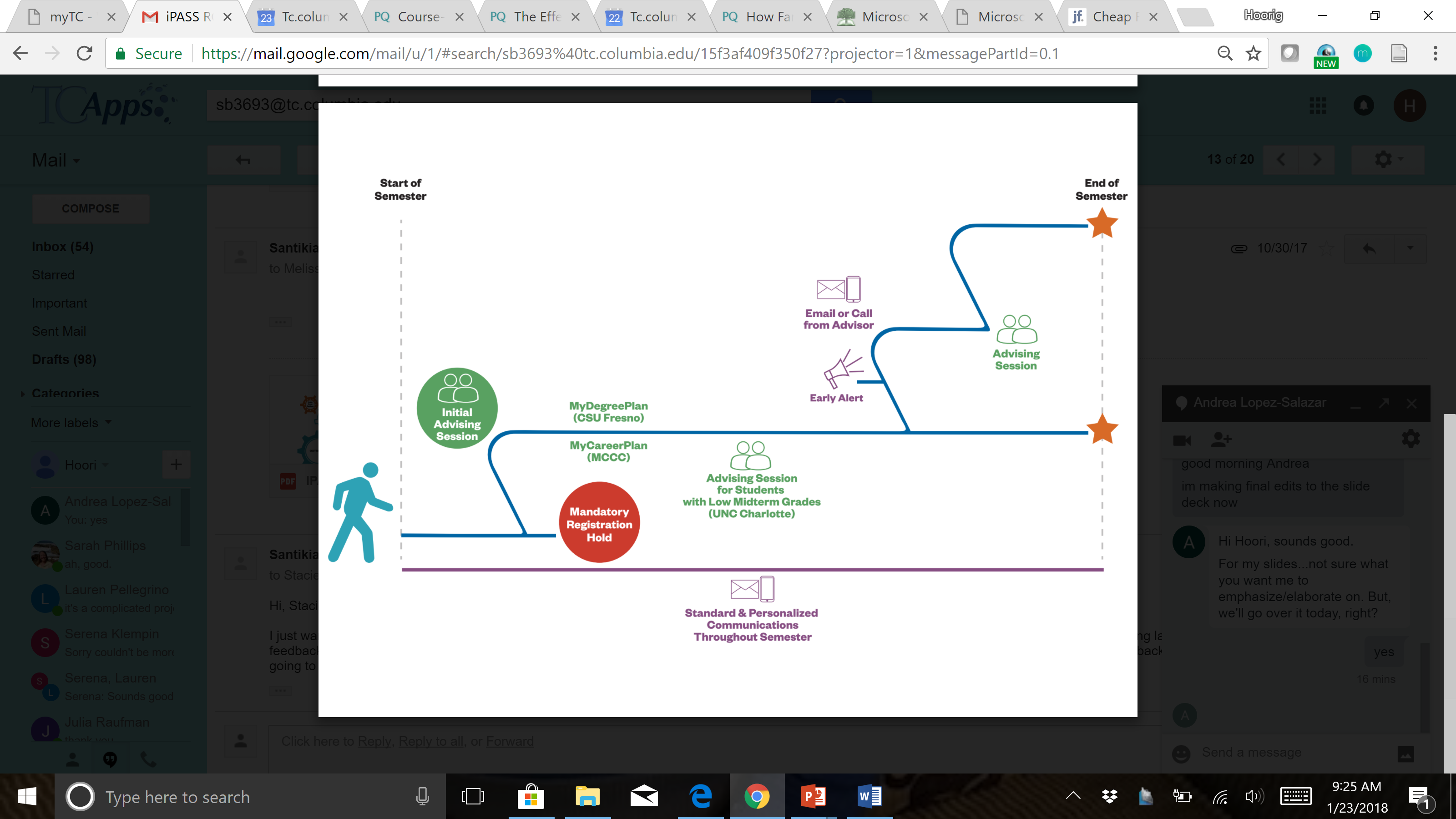 [Speaker Notes: In this context, advising technologies may be leveraged to move advising closer to a SSIPP model. This is, while technology is not necessary to do SSIPP it can help resolve the capacity and other structurally issues that make SSIPP difficult to implement. Ideally, these tools offer efficient delivery of information, freeing up advisor time to provide more sustained, holistic support. For example, some advising technologies allow advisors to quickly send messages to students with links for setting up an advising appointment, making it easier to check-in with students over the course of the semester and encourage them to come in for an advising session. Moreover, the robust data analysis functionalities of advising tools may be utilized to strategically target students with specific supports. Advisors can review early alert and predictive analytic data and refer students exhibiting academically risky behavior to services such as tutoring; some technologies allow the advisor to submit the referral electronically and notify both the student and the service provider.]
Implementing Holistic Student SupportA Practitioner’s Guide to Key Structures and Processes
Framework articulates components that embody advising-as-teaching and SSIPP principles.
Framework is designed to allow institutions to identify and implement the features that align with their institutional context and needs.
Structures for student support practices
Structures for student support practices
Outreach processes
[Speaker Notes: Establish continual engagement with students through outreach (or messaging) throughout the semester
 
Scaffold student learning in four areas: 
Information (e.g. how to find administrative details like when a FAFSA is due) 
Skills (e.g. how to se a web-based tool to register for classes) 
Cognitive development (e.g. making meaning of how courses relate to career plans) 
Affective support (e.g. helping students identify a connection to the institution)]
Outreach Processes
Advising Pedagogy
[Speaker Notes: Advisors assume role akin to a teacher; facilitate interactive dialogue

Promote student learning in four areas: 
Information (e.g. how to find administrative details like when a FAFSA is due) 
Skills (e.g. how to se a web-based tool to register for classes) 
Cognitive development (e.g. making meaning of how courses relate to career plans) 
Affective support (e.g. helping students identify a connection to the institution) 

Use codified tools to ensure consistency in practice across advisors 
Learning objectives for each of the above areas: 
E.g., The student will learn to think critically about his/her current experiences and the implications they have for his/her academic progress. 
Guiding questions
E.g., "Do you think things are going better, worse, or about the same as last semester? “
E.g., “Last time we met you mentioned that you felt like your college experience so far had been... Do you still feel the same way? Why or why not?”]
Advising Pedagogy
[Speaker Notes: Use codified tools to ensure consistency in practice across advisors 
Learning objectives for each of the above areas: 
E.g., The student will learn to think critically about his/her current experiences and the implications they have for his/her academic progress. 
Guiding questions
E.g., "Do you think things are going better, worse, or about the same as last semester? “
E.g., “Last time we met you mentioned that you felt like your college experience so far had been... Do you still feel the same way? Why or why not?”]
How to Use the Framework
Institutions can work individually or collaboratively on the framework to.. 
(a) identify components currently implemented at their college and 
(b) develop a plan for implementing or improving these components
How to Use the Framework
Institutions can work individually or collaboratively on the framework to.. 
(a) identify components currently implemented at their college and 
(b) develop a plan for implementing or improving these components
How to Use the Framework
Institutions can work individually or collaboratively on the framework to.. 
(a) identify components currently implemented at their college and 
(b) develop a plan for implementing or improving these components
Examples using the Framework
Structures for Student Support Practices
Example: Structures for student support practices at California State University, Fresno
MyDegreePlan Instructions for Students and Advisors
Communication to students
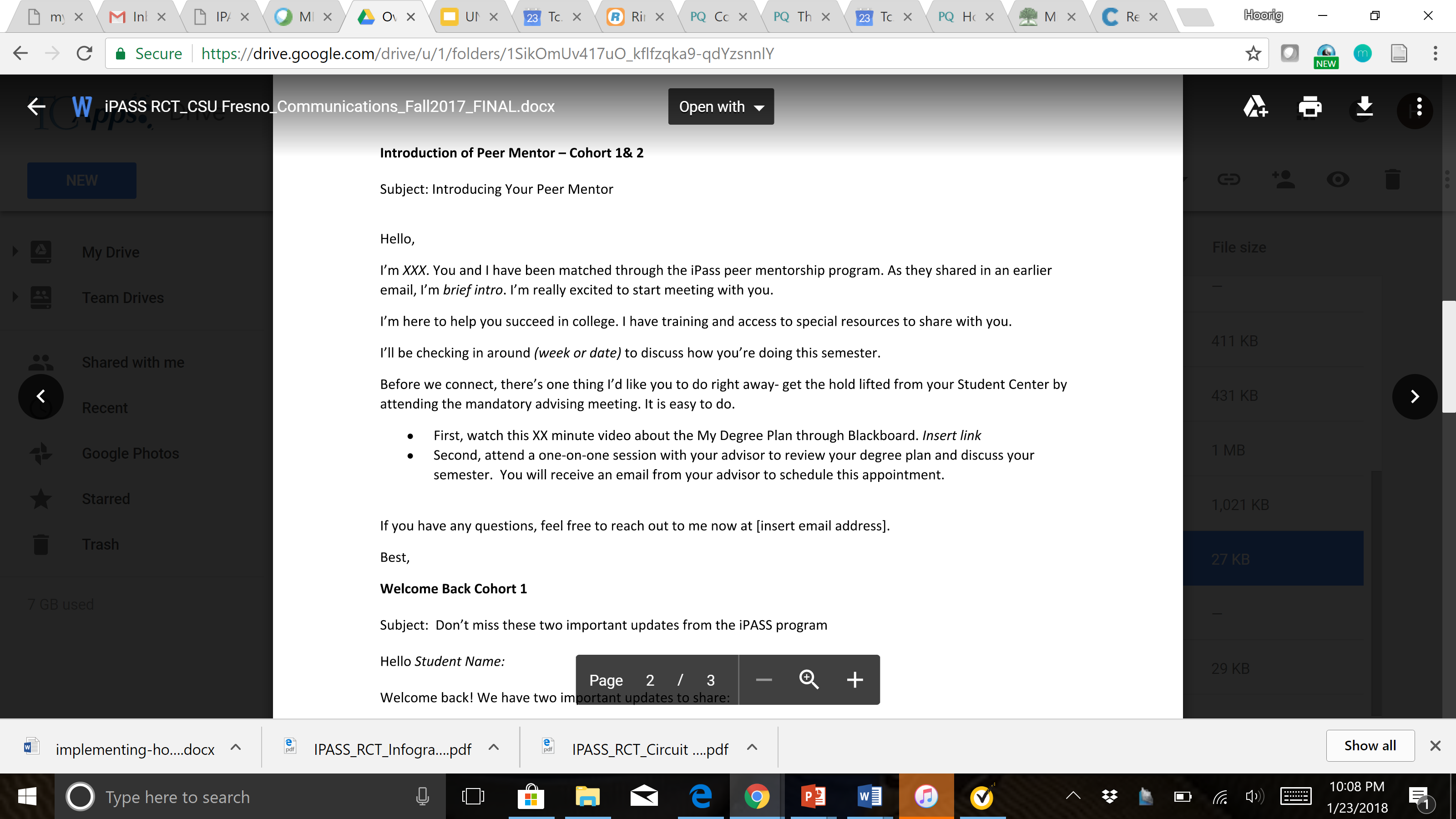 Advisor toolbox
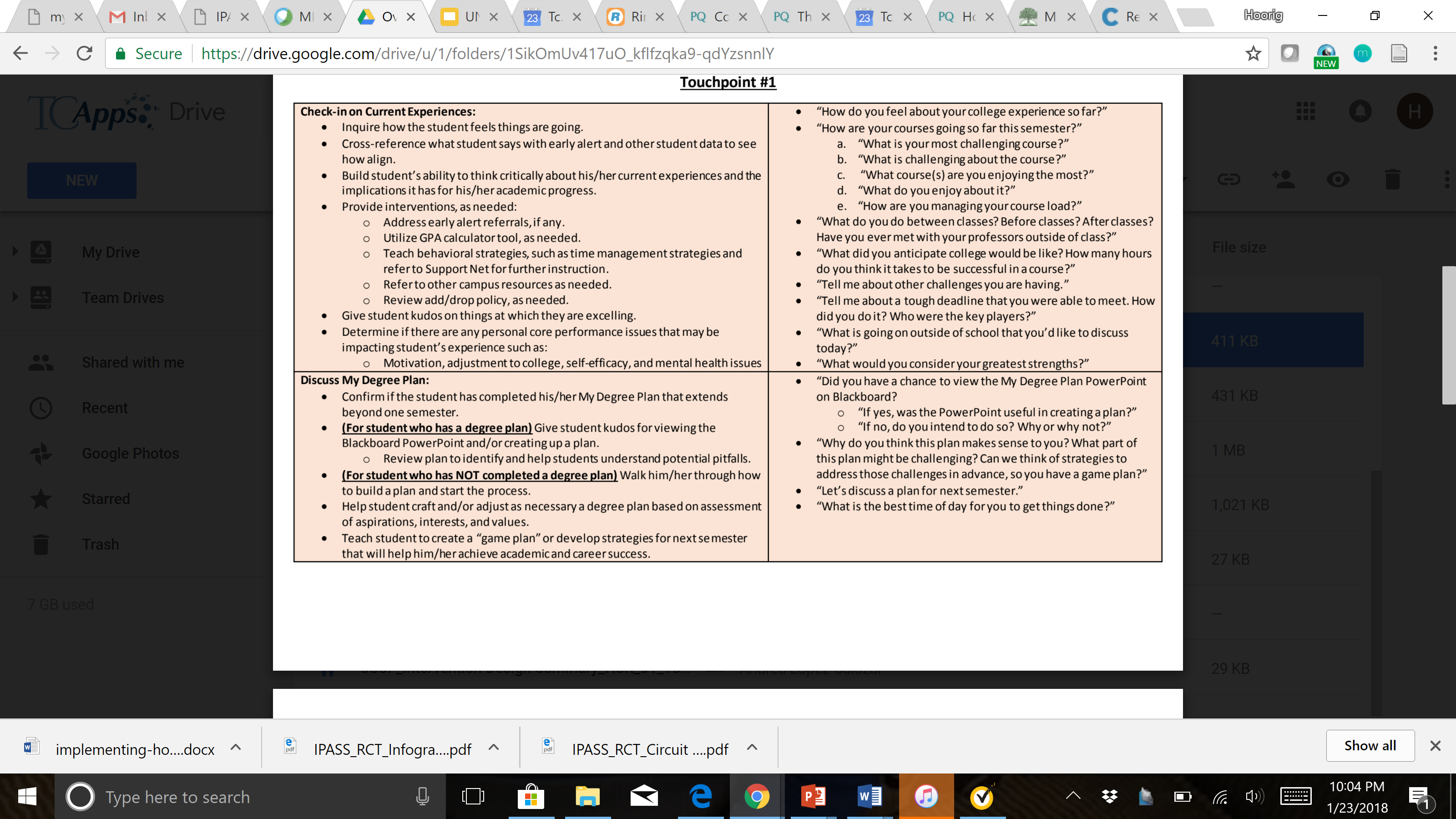 Outreach Processes
Example: Outreach to at-risk students at University of North Carolina, Charlotte
Sustained Outreach Throughout Semester
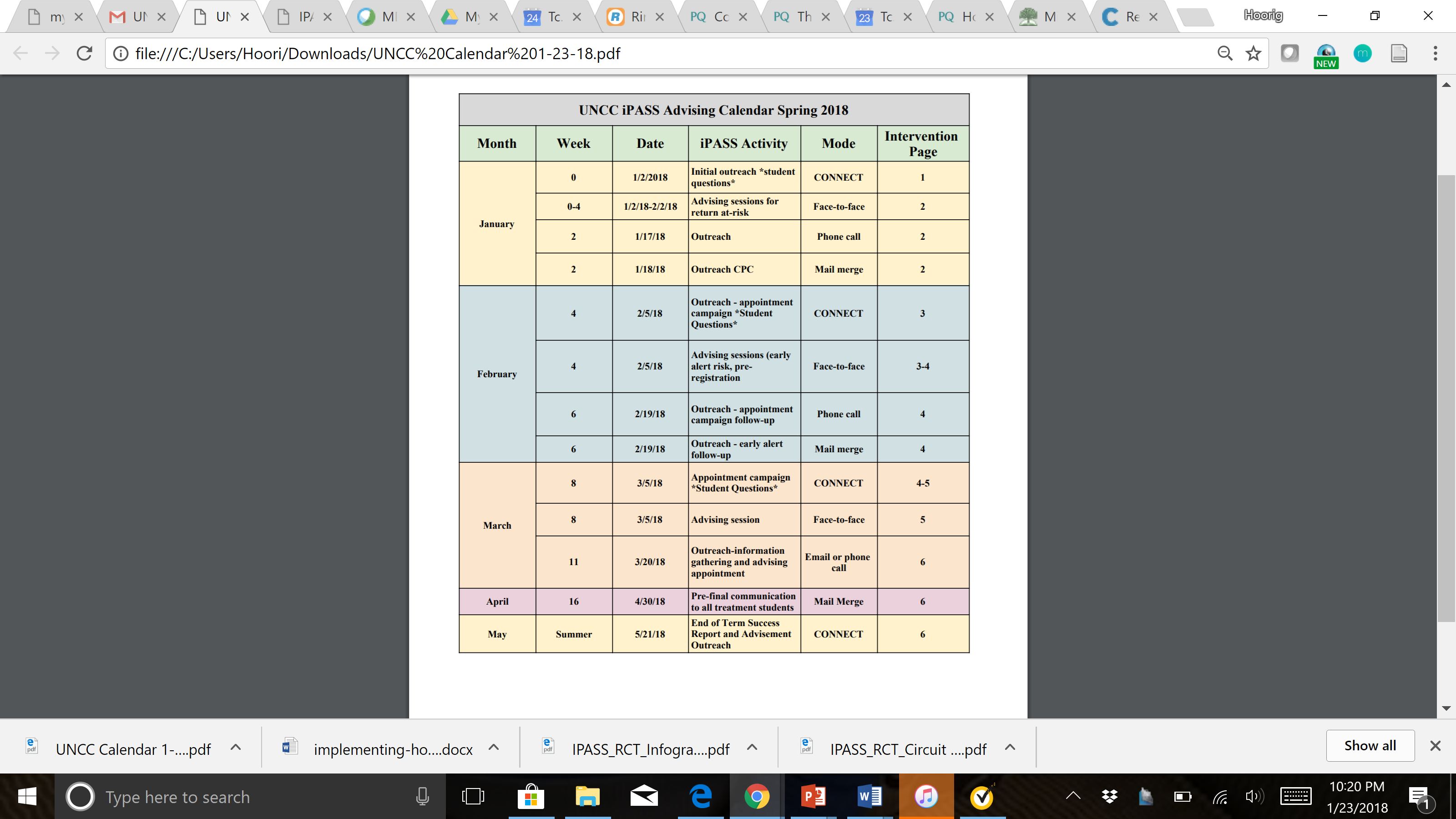 Advising Pedagogy
Example: Advising interactions to at-risk students at Montgomery County Community College
Advising Pedagogy – MontCo’s Approach to the Framework
Plans and Goals (What do I hope to achieve?)
Discuss Strategies to Meet Academic and Career Goals 
Help the student explore possible solutions to the current situation (i.e., low GPA) to achieve his/her academic and career goals.
Direct the student toward activities and habits that will nurture and support his/her academic and career goals.
For high achieving students, consider emphasizing activities such as internships, research opportunities, study abroad, student government
For students who did well in the spring, but still have a GPA below 3.0, discuss strategies for continuing to improve overall GPA. 
Helpful Questions
“You mentioned you wanted to accomplish ____ this semester. How will you do this? What are your options (e.g., use time wisely, incorporate studying in schedule, visit tutoring more frequently, etc.)?”
“Last time we met you talked about hoping to use your degree to pursue a career in ____. How will doing ____help you achieve your career goals?”
Advising Pedagogy – MontCo’s Approach to the Framework (cont’d)
Possible Actions (How will I get there?)
Make an Action Plan and Wrap up Session
Summarize to-dos, make sure that the student is clear on these items. Cover any topic(s) that the student would like to discuss and address any questions/concerns they may have. 
Enter the session’s notes in SpeedNotes.
Helpful Questions
“I am glad that you have come to a decision! Now that you have decided to do ____, do you foresee any challenges?”
“What will you do first to achieve ____? When?”
“How can I help you do this?”
Q&A
Conclusion
Redesigning Advising and Student Support: Tools for Practitioners
Implementing Holistic Student Support: A Practitioner’s Guide to Key Structures and Processes

Technology-Mediated Advising and Student Support: An Institutional Self-Assessment
[Speaker Notes: This set of tools aims to help community colleges and broad-access four-year colleges assess their work on technology-mediated advising and student support, sometimes referred to as Integrated Planning and Advising for Student Success (iPASS). This work involves moving from a model of advising focused on information provision or course registration to one in which advising is sustained, strategic, integrated, proactive, and personalized (SSIPP)—in which students have a dedicated advisor who can connect them to a coherent, institution-wide network of services.
The rubric titled Technology-Mediated Advising and Student Support: An Institutional Self-Assessment offers guidance on broader institutional structures and processes that support a holistic advising model. This self-assessment tool is designed to allow institutions to evaluate how well they are doing in providing holistic student support.]
Enhancing Student-Advisor Interactions
Interactive breakout session at DREAM pre-convening
Monday February 19th, 3:15 pm
For more information
Please visit CCRC on the web at 
http://ccrc.tc.columbia.edu
where you can download presentations, reports, 
and briefs, and sign-up for news announcements. 
We’re also on Facebook and Twitter. 

Community College Research Center Teachers College, Columbia University 525 West 120th Street, Box 174, New York, NY 10027 E-mail: ccrc@columbia.edu Telephone: 212.678.3091
Please visit MDRC on the web at 
 www.mdrc.org
where you can download presentations, reports, 
and briefs, and sign-up for news announcements. 
We’re also on Facebook and Twitter. 

New York Office:       
16 East 34 Street New York, NY 10016   Phone: (212) 532-3200 

Oakland Office:         
475 14th Street Suite 750 Oakland, CA 94612  Phone: (510) 663-MDRC
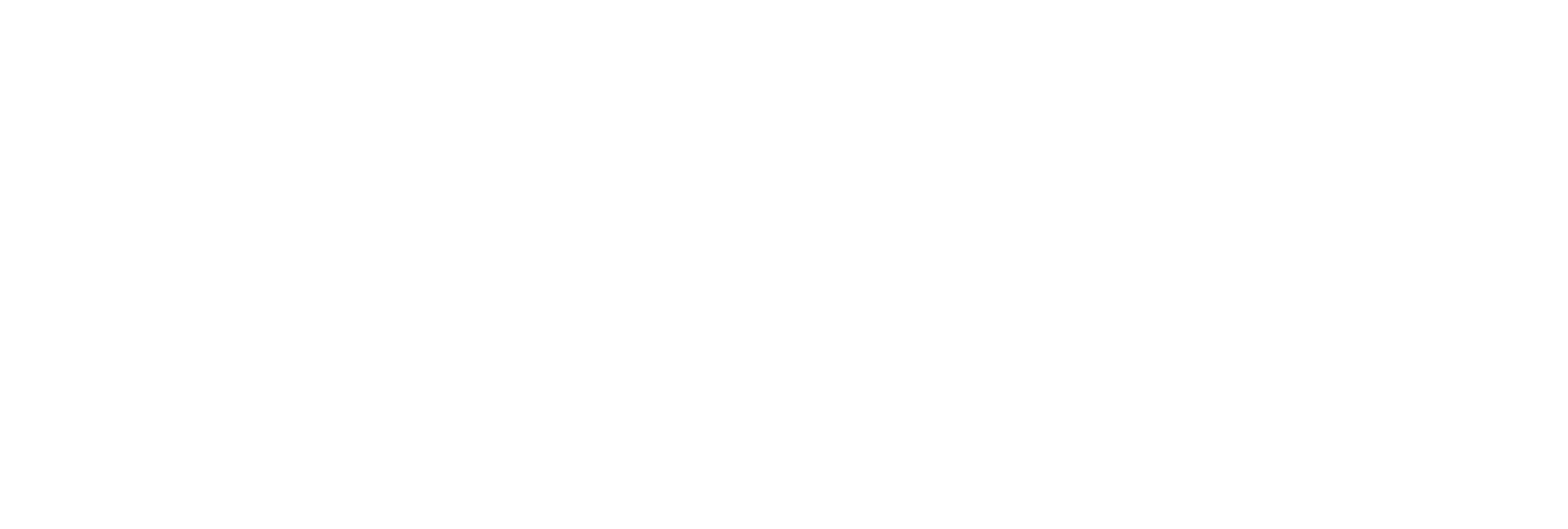 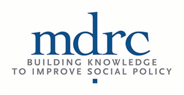